Obesity
DEFINITION
Obesity refers to chronic progressive metabolic disorder with relapsing course characterized of    excessive fat accumulation.  
(Acad. I.I.Dedov)
Definition and assessment
Body mass index (BMI) is defined as the ratio of body weight in kilograms to the height in meters squared (kg/m2)
Desirable weight individual has a BMI between 20 and 24.5 kg/m2
Overweight has a BMI between 25 and 29.9 kg/m2
Obesity is defined as BMI more than 30 kg/m2
CLASSIFICATION OF OBESITY
According to etiology/mechanism
PRIMARY (SIMPLE) OBESITY – 90% 
 SECONDARY (SYMPTOMATIC) – obesity is associated feature 
According to  fat distribution 
 - Ordinary (constitutional)
  - Central (visceral) obesity
	-  Combined 
According to severity
Class 1-3
'Simple'  obesity
Not all obese people eat more than the average person,  but all obviously eat more than they need.
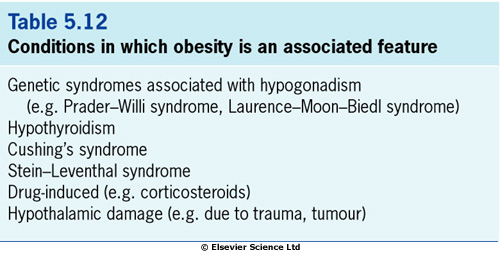 Central (abdominal) obesity
In addition to BMI current guidelines recommend the waist circumferences as another office assessment tool that can help with the treatment decision-making process.
A waist circumference of more than  94 см for men and of more than  80cm for women indicate the central obesity.
The ratio: waist circumference/hip circumference of more than 1,0 in men and of more than 0,85 in women indicate the central obesity
Epidemiology Prevalence
The number of overweight and obese adults in whole world has increased dramatically during the past 30 years. It is estimated that approximately 60% of adult Americans are either overweight or obese. Approximately 60% of U.S. men and 51% of U.S. women are overweight or obese, although a greater percentage of women than of men are obese, whereas a larger percentage of men than of women are overweight.
Constitutional Influences on Obesity
A number of environmental influences can result in long-term, gene-like effects on body weight regulation and the tendency to be susceptible to obesity-related health problems. The effect of the intrauterine environment and the perinatal period on subsequent weight and health is best studied
The low birthweight that is associated with undernutrition (or smoking) in late pregnancy also increases the risk of hypertension, abnormal glucose tolerance, and cardiovascular disease in adulthood. 
In contrast, undernutrition limited to the first two trimesters of pregnancy is associated with an increased probability of adult obesity. 
Children of diabetic mothers have a greater prevalence of obesity
Environmental Contributors to Human Obesity
A number of environmental factors can influence food intake. Consuming energy-dense foods results in greater energy intake because many adults respond to the volume of food taken in rather than to the energy content of food. 
This factor probably accounts for the association between high-fat diets and excess body weight; many high-fat foods are also energy dense.
--ENVIRONMENTAL FACTORS PROMOTING OBESITY
SUGGESTED BIOLOGIC MODULATORS OF FOOD INTAKE
Physical Activity
Physical activity can be broadly divided into exercise (fitness and sports-related activities) and nonexercise activities, both employment and nonemployment.
The portion of Americans who exercise regularly is approximately 30%. This does not appear to be changing; therefore it seems unlikely that a change in exercise habits during the past several decades is causing the increase in obesity. 
To the extent that reduced physical activity is contributing to the epidemic of obesity, it is likely the nonexercise component that is changing.
One estimate suggests that between 1982 and 1992, energy expenditure at work decreased by approximately 50 kcal/day. The additional changes in the workplace since that time have likely further reduced employment physical activity.
Etiology
In one sense, the etiology of obesity can be considered simplistically; if energy intake exceeds energy expenditure, and if lean body mass remains stable, body fat must increase. 
Unfortunately, obesity is a much more complex issue. There are significant genetic and constitutional susceptibility aspects to obesity that are heavily affected by environmental factors. 
Evidence from family studies and studies of twins strongly supports the concept that within a given environment, a significant portion of the variation in weight is genetic. 
However, the tremendous increase in the prevalence of obesity in the United States during the last several decades can hardly be ascribed to mass changes in the genetic makeup of Americans.
Genetics
There is strong evidence for a hereditary tendency toward the regulation of body weight. 
The multiple gene defects resulting in obesity include a number of classic genetic syndromes, such as Prader-Willi and Laurence-Moon-Biedl. 
More recently, rare monogenic forms of human obesity due to mutations in the leptin gene and leptin receptor gene have been described. The result is an actual or functional leptin deficiency, much like that seen in ob/ob or db/db mice, the animal models that stimulated the discovery of leptin. 
There have also been reports of inherited forms of human obesity due to mutations of genes that regulate appetite neuropeptide synthesis. Doubtless, reports of single-gene mutations associated with human obesity will continue to appear. 
However, the overwhelming majority of human obesity is related to the combination of polygenic susceptibility traits and environmental conditions.
-- CENTRAL NERVOUS SYSTEM  MODULATORS OF ENERGY BALANCE
Suggested mechanisms of obesity
1. Genetic and environmental factors 
    Genetic influences account for 70% of the difference in body mass index (BMI) later in life, and  the childhood environment has little or no influence. 
The ob gene is found on chromosome 7 and produces a 16 kDa protein called leptin. 
The ob gene was shown to be expressed solely in both white and brown adipose tissue. 
In massively obese subjects, leptin mRNA in subcutaneous adipose tissue is 80% higher than in controls. 
Plasma levels of leptin are also very high, correlating with the BMI. 
Weight loss due to food restriction decreases plasma levels of leptin. 
Leptin secreted from fat cells could act as a feedback mechanism between the adipose tissue and the brain, acting as a 'lipostat' (adipostat), controlling fat stores by regulating hunger and satiety
2. Food intake 
Obese patients eat more than they admit to eating, and over the years a very small daily excess can lead to a large accumulation of fat. 
For example, a 44 kJ (10.5 kcal) excess would lead to a 10 kg weight gain over 20 years. 
3. Control of appetite 
   This is complex and depends partly on external stimuli:
company
type of food
surroundings 
person's habitual behaviour.
The proposed feedback loop between peripheral 
adipose tissue and central feeding pathways. 
Peripheral and central factors (listed under 'other stimuli') influence food intake; 
some may interact with leptin.
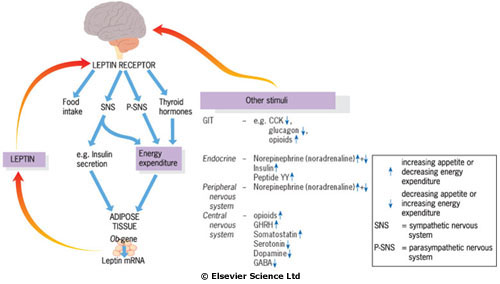 Following a meal, cholecystokinin (CCK), bombesin, glucagon-like peptide 1 (GLP1), enterostatin, and somatostatin are released from the small intestine, and glucagon and insulin from the pancreas. 
Centrally, the hypothalamus - particularly ventromedial, dorsomedial, paraventricular and arcuate nuclei - plays an important role in integrating signals involved in appetite and bodyweight regulation.
Leptin receptors have been found in the above hypothalamic nuclei and their activation produces complex responses, which can be viewed functionally as: 
     (a) inhibition of signals that have a positive effect on appetite (orexigenic signals), such as melanin-concentrating hormone in the lateral hypothalamus and neuropeptide Y (NPY) in the arcuate nucleus;
(b)     stimulation of signals that have a negative effect on appetite (anorexigenic signals), such as alpha melanin-stimulating hormone (alpha MSH), which has effects on the melanocortin-4 (MC4) receptors in the paraventricular nucleus, preopiomelanocortin (POMC) precursor polypeptide and cocaine- and amphetamine-regulated transcript (CART) in the arcuate nucleus, and corticotrophin-releasing factor (CRF) in the paraventricular nucleus
The system is more complex than might first appear for at least three reasons.

 First, although obese individuals have excess adipose tissue and increased circulating leptin concentrations, appetite is not reduced. This has led to the notion of leptin resistance, which may be due to changes in leptin receptors or other downstream effects.
 
Secondly, in some circumstances, leptin release from adipose tissue may occur independently of adipose tissue mass, e.g. during starvation, when the circulating concentration rapidly decreases far below that expected from loss of adipose tissue mass. 

Thirdly, new signals are being discovered in mammals and their role in appetite regulation still remains to be defined. Amongst these are central hypothalamic signals such as orexins, and peripheral signals, such as Ghrelin, an endogenous growth hormone secretagogue which is surprisingly produced by the stomach (and kidney) and not the hypothalamus.
. Animal studies suggest that acute illness may increase circulating leptin concentrations, at least partly through cytokine action, but the effects disease has on leptin in humans are not so clear cut. 
Lastly, the effects of some appetite signals are not mediated by leptin. 
It is known that cytokines, such as TNF and IL-2, which are elevated in a wide range of inflammatory and traumatic conditions, also suppress appetite, although the exact pathways involved are not entirely clear.
5.  Thermogenesis 
Dietary induced thermogenesis has been reported to be lower in obese and post-obese subjects than lean subjects. This would tend to favour energy deposition in obesity and those predisposed to obesity.
β3-Adrenergic receptors are the principal receptors mediating catecholamine-stimulated lipolysis in brown adipose tissue and to a lesser extent at other sites. 
Drugs with β3-adrenergic activities have been developed, but side-effects have limited their use.
Morbidity and mortality
.
Obese patients are at risk of early death, mainly from
 diabetes 
coronary heart disease 
 cerebrovascular disease
severe infections
tumors
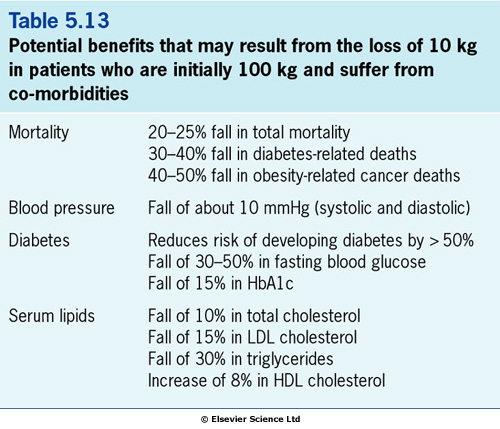 Clinical features.
Measuring skinfold thickness (over the middle of the triceps muscle) -  normal values are 20 mm in a man and 30 mm in a woman.
 A central distribution of body fat (a waist/hip circumference ratio of > 1.0 in men and > 0.9 in women) is associated with a higher risk of morbidity and mortality than is a more peripheral distribution of body fat (waist/hip ratio < 0.85 in men and < 0.75 in women). 
The fat located centrally (inside the abdomen) is more sensitive to lipolytic stimuli  the abnormalities in circulating lipids are more severe.
Ranges of body mass index (BMI) used 
to classify degrees of overweight  and associated risk of co-morbidities
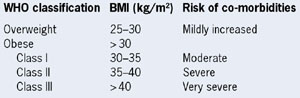 HEALTH RISK DEPENDS ON BMI
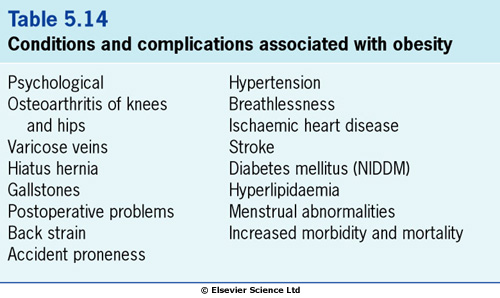 Treatment
1. Dietary control 
       The diet should contain adequate amounts of protein, vitamins and trace elements. 
A diet of 4200 kJ (1000kcal) per day should be made up of more than 50 g protein, approximately 100 g of carbohydrate, and 40 g of fat. 
The carbohydrate should be in the form of complex carbohydrates such as vegetables and fruit rather than simple sugars.
Alcohol contains 29 kJ/g (7 kcal/g) and should be discouraged. 
With a varied diet, vitamins and minerals will be adequate and supplements are not necessary.
2. Behavioural modification
The aim of behavioural modification is to encourage the patient to take personal responsibility for changing lifestyle, which will determine dietary habits and physical activity. 
Family therapy may also be useful, especially when it involves obese children.
3. Drug therapy
Drugs can be used in the short term (up to 3 months) as an adjunct to the dietary regimen, but they do not substitute for strict dieting. 
Centrally acting drugs. 
Drugs acting on the noradrenergic pathways do suppress appetite but all have been withdrawn due to cardiovascular side-effects. 
Drugs acting on both serotoninergic and noradrenergic pathways, e.g. sibutramine still is available in RF but was withdrawn in US and Western Europe
Peripherally acting drugs.
Orlistat is an inhibitor of pancreatic and gastric lipases. It reduces dietary fat absorption and aids weight loss. Weight regain occurs after the drug is stopped. It has been used continuously in a large-scale trial for up to 2 years. The patients may complain of diarrhoea during treatment and to avoid this take a low fat diet resulting in weight loss.
Surgical treatment -Bariatric Surgery
Surgical procedures commonly are  performed in cases of severe morbid obesity (BMI >40 kg/m2) or BMI >35 with obesity-related medical co-morbidities: 
	Diabetes mellitus
	Ischemic heart disease
	Resistant arterial hypertension
	Osteoarthritis
	Urinary incontinence
Q9.2. When should bariatric surgery be used to treat obesity and weight-relatedcomplications?
•• R120. Patients with a BMI of ≥40 kg/m2 without coexisting medical problems and
for whom the procedure would not be associated with excessive risk should be
eligible for bariatric surgery (Grade A; BEL 1).
 
R121. Patients with a BMI of ≥35 kg/m2 and 1 or more severe obesity-related complications, including type 2 diabetes, hypertension, obstructive sleep apnea, obesity-hypoventilation syndrome, Pickwickian syndrome, nonalcoholic fatty liver disease or nonalcoholic steatohepatitis, pseudotumor cerebri, gastroesophageal reflux disease, asthma, venous stasis disease, severe urinary incontinence, debilitating arthritis, or considerably impaired quality of life may also be considered for a bariatric surgery procedure.
. When should bariatric surgery be used to treat obesity and weight-related complications?
•Patients with BMI of 30 to 34.9 kg/m2 with diabetes or metabolic syndrome may also be considered for a bariatric procedure, although current evidence is limited by the number of patients studied and lack of long-term data demonstrating net benefit. • BMI ≥35 kg/m2 and therapeutic target of weight control and improved biochemical markers of CVD risk (Grade A; BEL 1). 

BMI ≥30 kg/m2 and therapeutic target of weight control and improved biochemical markers of CVD risk (Grade B; BEL 2). • BMI ≥30 kg/m2 and therapeutic target of glycemic control in type 2
diabetes and improved biochemical markers of CVD risk (Grade C; BEL 3).
• R122. Independent of BMI criteria, there is insufficient evidence for recommending a bariatric surgical procedure specifically for glycemic control alone, lipid lowering alone, or CVD risk reduction alone (Grade D).
• R123. All patients should undergo preoperative evaluation for weight-related complications and causes of obesity, with special attention directed to factorsthat could affect a recommendation for bariatric surgery or be ameliorated by weight loss resulting from the procedure (Grade A; BEL 1).
Surgical procedures

Wiring the jaws to prevent eating. This permits liquid feeds only. It can be used as a temporary measure but good dental hygiene is essential. 
Gastroplasty. A small gastric pouch is created by vertically stapling across the wall of the stomach. Good results have been claimed but slow weight regain occurs owing to change in eating patterns, e.g. ingestion of small frequent meals that do not cause discomfort. 
Gastric banding. An adjustable band is encircled around the proximal stomach to compartmentalize it into a small pouch and a large remnant. This can be performed laparoscopically. The results are variable. 
Gastric bypass. A Roux-en-Y gastrojejunostomy is performed. Loss of excess weight of 50-60% has been reported at 10 years but there are many long-term complications which need careful surveillance. 
Liposuction. The removal of large amounts of fat by suction does not deal with the underlying problem and weight regain frequently occurs.
CENTRAL OBESITY AND METABOLIC SYNDROME
Diagnosis and management
According to the new IDF definition, for a person to be defined as having the metabolic syndrome they must have:
Central obesity (defined as waist circumference* with ethnicity specific values)
	plus any two of the following four factors:
Raised triglycerides   ≥ 150 mg/dL (1.7 mmol/L)   or specific treatment for this lipid abnormality
Reduced HDL cholesterol < 40 mg/dL (1.03 mmol/L) in males   < 50 mg/dL (1.29 mmol/L) in females
           or specific treatment for this lipid abnormality
Raised blood    pressure   systolic BP ≥ 130 or diastolic BP ≥ 85 mm Hg   or treatment of previously diagnosed hypertension
Raised fasting    plasma glucose   (FPG) ≥ 100 mg/dL (5.6 mmol/L),   or previously diagnosed type 2 diabetes
If above 5.6 mmol/L or 100 mg/dL, OGTT is strongly   recommended but is not necessary to define presence of the metabolic syndrome in the new definition.
The new International Diabetes Federation (IDF) definition*
Worldwide definition  for use in clinical practice.
 While the pathogenesis of the metabolic syndrome and each of its components is complex and not well understood, central obesity and insulin resistance are acknowledged as important causative factors. 
Central (abdominal) obesity, easily assessed using waist circumference and independently associated with each of the other metabolic syndrome components including insulin resistance, is a prerequisite risk factor

If BMI is >30kg/m², central obesity can be assumed and waist circumference does not need to bemeasured.
Компьютерная томограмма, уровень LIV–V, пациента с метаболическим синдромом и висцеральным ожирением: ВЖТ=138 см2, ПКЖ=258 см2, ВЖТ/ПКЖ=0,53.
Primary intervention
IDF recommends that primary management for the metabolic syndrome is a healthy lifestyle. 
This includes: 
moderate calorie restriction (to achieve a 5–10 per cent loss of body weight in the first year)
 moderate increase in physical activity, 
change in dietary composition.
 The results of Finnish and American prevention of diabetes studies have shown the marked clinical benefits associated with a small weight loss (as well as increased physical activity) in terms of preventing (or at least delaying by several years) the conversion to type 2 diabetes among high-risk individuals with glucose intolerance who were, generally, obese.
Secondary intervention
In people for whom lifestyle change is not enough and who are  considered to be at high risk for CVD, drug therapy may be required to treat the metabolic syndrome. 
There is a definite need for a treatment that could modulate the underlying mechanisms of the metabolic syndrome as a whole and thereby reduce the impact of all the risk factors and the long term metabolic and cardiovascular consequences. However, these mechanisms are currently unknown and specific pharmacological agents are therefore not yet available. 
 It is currently necessary instead to treat the individual components of the syndrome in order that a lower individual risk associated with each component will reduce the overall impact on CVD and diabetes risk
Drug treatment of abdominal obesity and metabolic syndrome
Metformin is considered as the most appropriate drug for treatment of prediabetes in pts with abdominal obesity.
Since the association of abdominal obesity and metabolic abnormalities is very common, majority of pts  might be treated with metformin. This drug increases sensitivity to insulin and promotes weight loss. 
Acarbose also is indicated in prediabetes. This drug  inhibits alpha-glucosidase enzymes situated on the brush border of the intestine. 
If indicated the combination of metformin and acarbose can be used